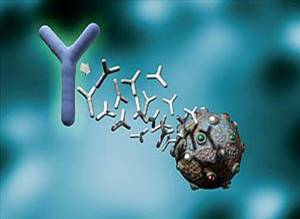 Біосинтез білків
Виконала : учениця 10-Б класу Алєксєйчук Ольга
Біоси́нтез (або просто синтез) білкі́в — процес, за допомогою якого клітини будують білки. Термін іноді використовується для посилання виключно на процес трансляції, але частіше означає багатокроковий процес, що включає біосинтез амінокислот, транскрипцію, процесинг (включаючи сплайсинг), трансляцію та посттрансляційну модифікацію білків. Біосинтез білків, хоча й дуже подібний, дещо відрізняється між представниками трьох доменів життя — еукаріотами, археями та бактеріями.
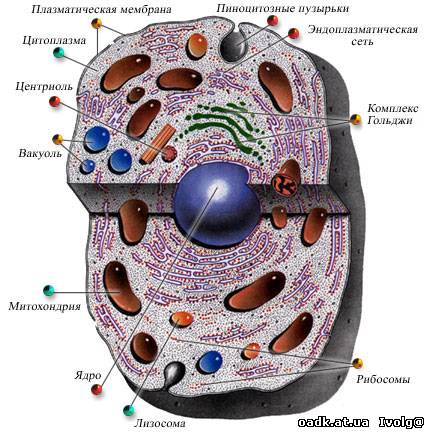 Біосинтез білка проходить у 4 етапи.
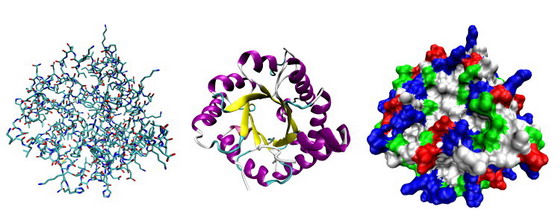 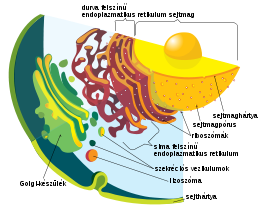 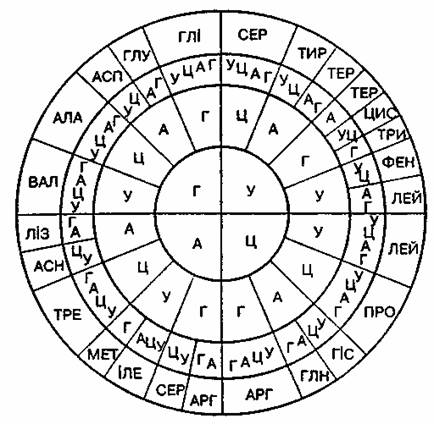 Етапи біосинтезу білка
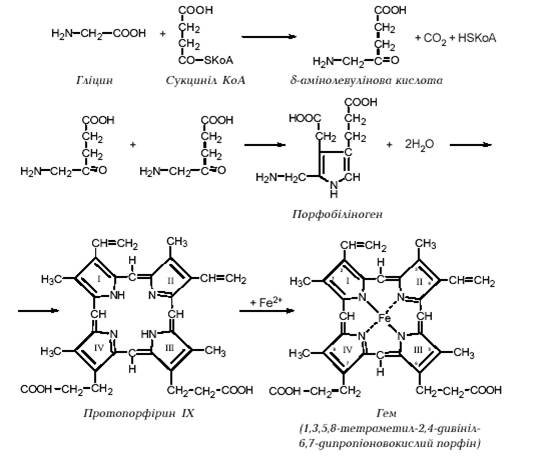 Структури та речовини, що беруть участь у біосинтезі